Kako radi vjetrenjača ?
Vidjet  ćete kako…
Što je vjetrenjača?
Vjetrenjače su strojevi pokretani brzinom vjetra.
Najbitnija stvar oko priče s vjetrenjačama jest mogućnost pretvaranja energije vjetra u električnu.
Kako rade vjetrenjače?
Rade zajedno (farma vjerenjača) kako bi iz raspoloživog vjetra izvukli maksimum tj. proizveli što veću električnu energiju.
Dijelovi vjetrenjača
Vjetrenjača se sastoji od :
lopatice rotora
trupa
kučišta
tornja
generator
mjenjačke kutije 
tornja
kočnice 
i dr.
Mogući problemi kod vjetrenjača
Pošto vetrenjače koriste obnovljivu energiju, podstične se njihov dalji razvoj. Međutim, tokom vremena tehnologija je poboljšala efektivost turbina vetra. Postale su isplative kako za proizvođače tako i za potrošače.
Tipovi vjetrenjača
Vjetrenjača s rotirajućim jedrima
Način na koji vetrenjača radi takođe zavisi i od tipa vetrenjače. Postoje različiti tipovi vetrenjača. Oni se klasificiraju na osnovu pravca okretanja propelera (elisa). Najčešći tipovi su vetrenjače sa vertikalnom i horizontalnom osovinom.
Izvori energije u Hrvatskoj
Obnovljive izvore energije u svijetu hvale, u Hrvatskoj se protiv njih bore
Pogledajte malo zanimljivih događaja u vezi jedne hrvatske vjetrenjače
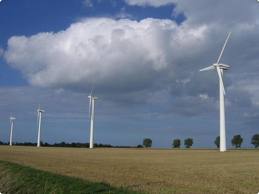 Energija vjetra
Najbrže rastući segment proizvodnje energije 
Početne ekonomske neisplativosti i nestalnosti vjetra
Instalacija vjetrenjača je privilegija 
Raste popularnost energije vjetra, tako da se smanjuju troškovi proizvodnje električne energije u vjetrenjačama
Najpoznatiji šibenski parkovi vjetrenjača
Povjesni razvoj vjetrenjača
Vjetrenjaču s rotirajućim jedrima prijavio je njemačkom uredu za patente 6. kolovoza 1882. godine njemački inovator Car Wenzel, te je iduće godine dobio i patent. Kod ovog prvog riješenja nedostatak je bio što nije postojao vjetrousmjerivač pa je usmjeravanje prema vjetru bilo ručno. 
Također su se ručno i skupljala jedra kod jačeg vjetra posebnim mehanizmom.
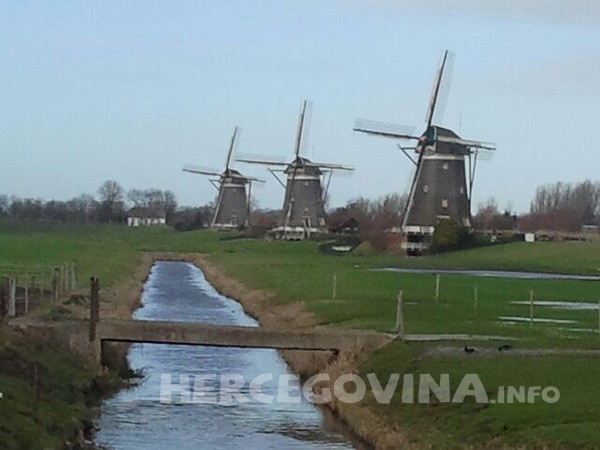 Quiz o vjetrenjačama
Što je vjetrenjača
strojevi pokretani jačinom vode
Sparava za vježbanje
strojevi pokretani suncem
strojevi pokretani brzinom vjetra.
Bravo točan odgovor
Netočan odgovor pokušajte ponovno
Kako rade vjetenjače ?
Kao farma vjetrenjača
Kao farma životinja
Kao farma rotirajućih glavica
Kao farma suncokreta
Bravo točan odgovor
Netočan odgovor pokušajte ponovno
Kada je Carl Wenzel prijavio vjetrenjaču s rotirajućim jedrima ?
6.Kolovoza 1881.godine
6.8.1885 godine
6.Kolovoza 1882.godine
6.Kolovoza 1883.godine
Bravo točan odgovor
Netočan odgovor pokušajte ponovno
Hvala na pozornosti
Izradili: Eugen Brlek I Luka Došen 8.b